How To Build Unit Timelines
Mrs. Senick
Perspectives in Art
What is a timeline?
Timeline* – 
Noun
       1.  a linear representation of important events in 
            the order in which they occurred. 
	 2.  a schedule; timetable.


Timelines are often ordered by dates, times, events
* http://www.dictionary.com/browse/timeline
Why Make a Timeline in this class?
Create a visual organizer
To see possible relationships between art movements, historical events, etc.
To understand sequence of events (cause & effect)
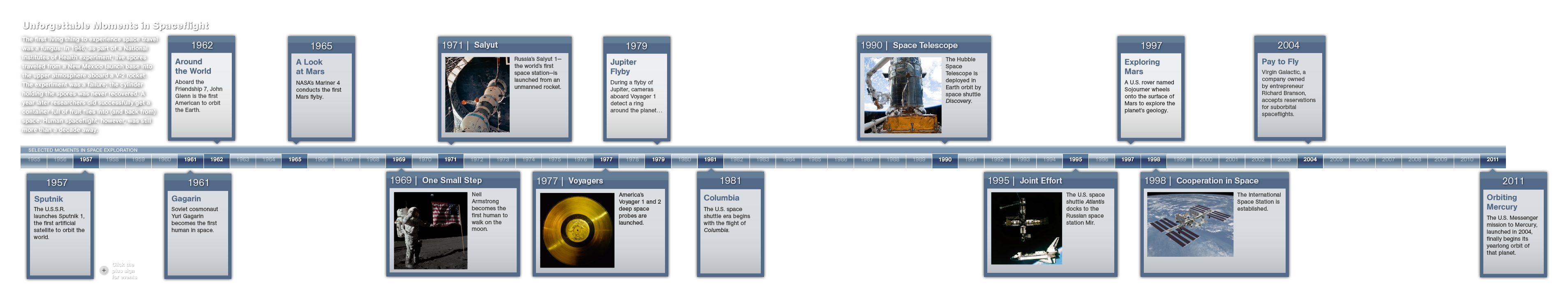 Timeline Requirements -
Each unit will have a corresponding timeline
Unit name, student name, class period, and teacher’s name should all be visible on the backside of your timeline
Requirements for each entry:
Example of art
Artist’s name  (if applicable)
Title of work
Year created
Medium
Dimensions
Where it is now located (if applicable)
Art style/period
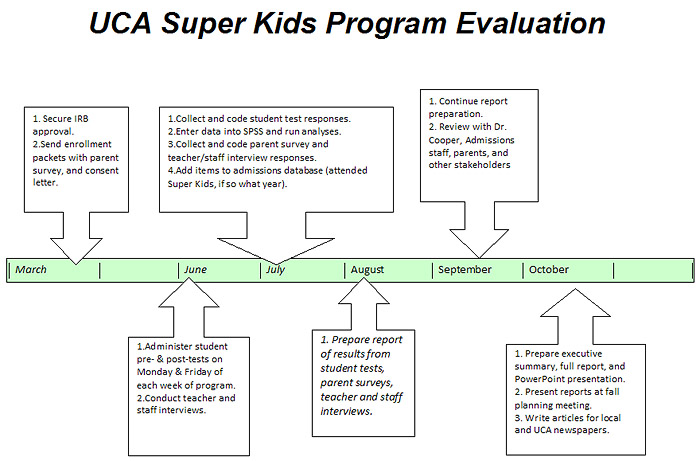 Timeline Examples -
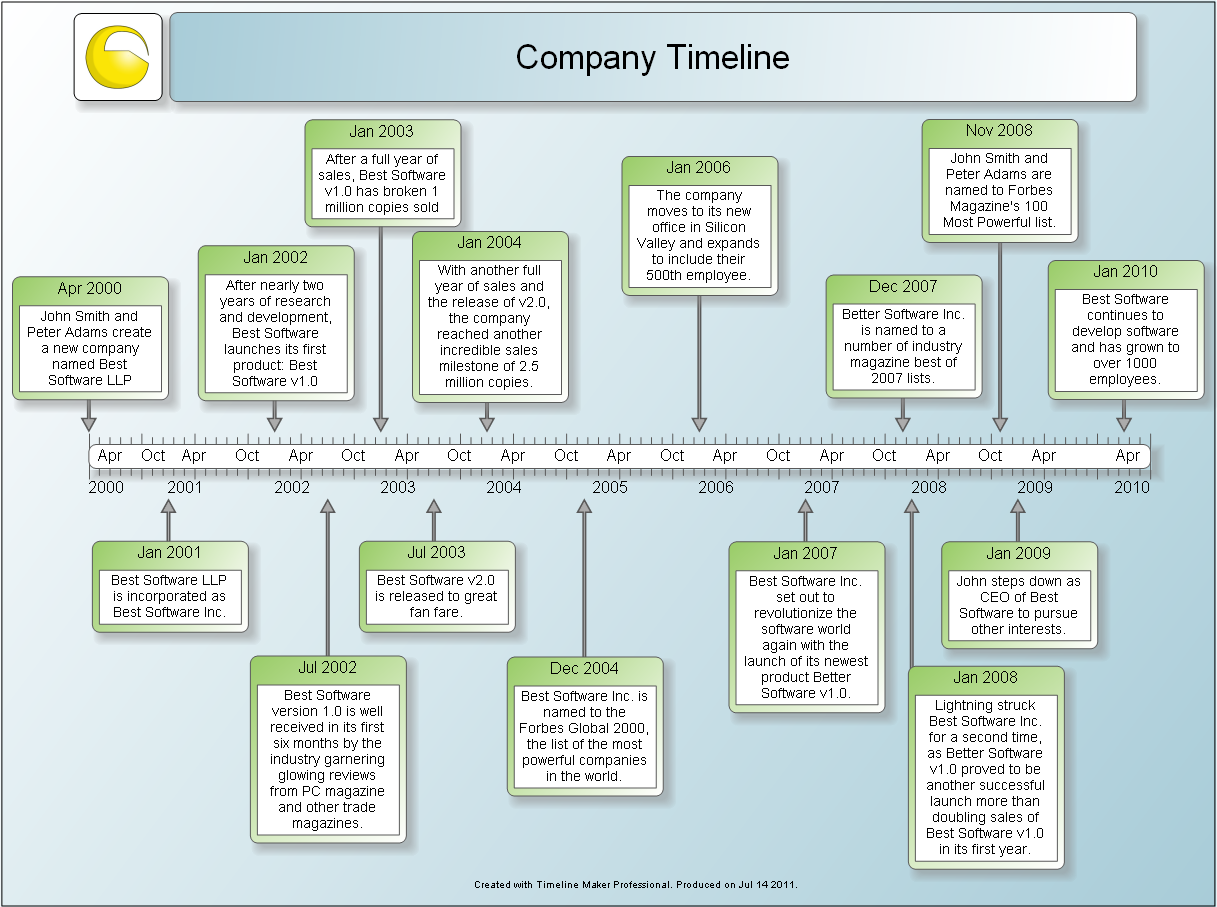 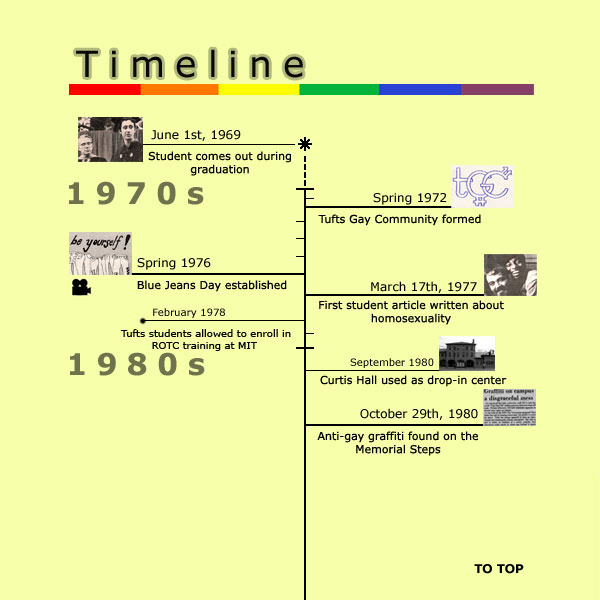 Timeline Design Examples -
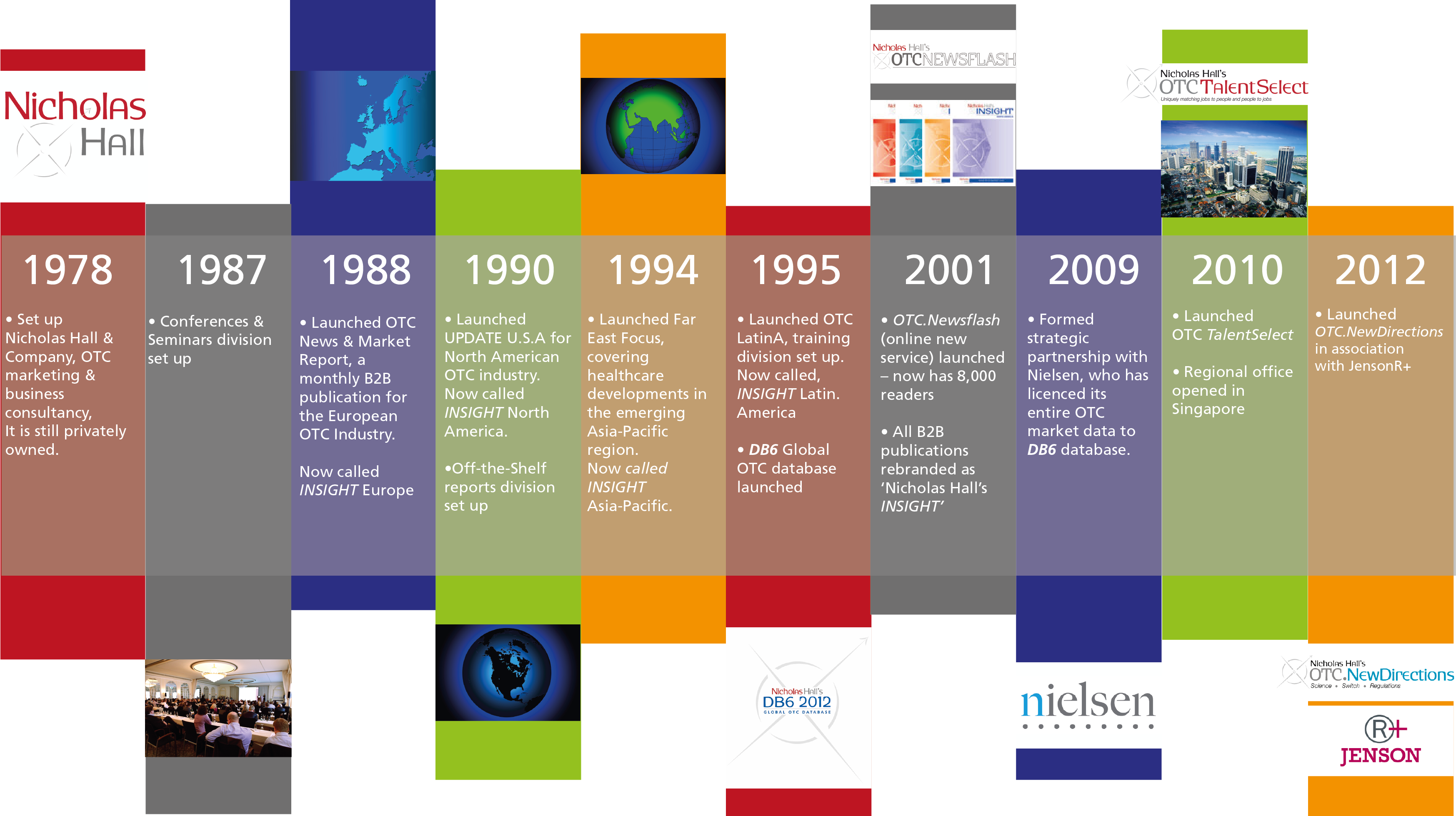 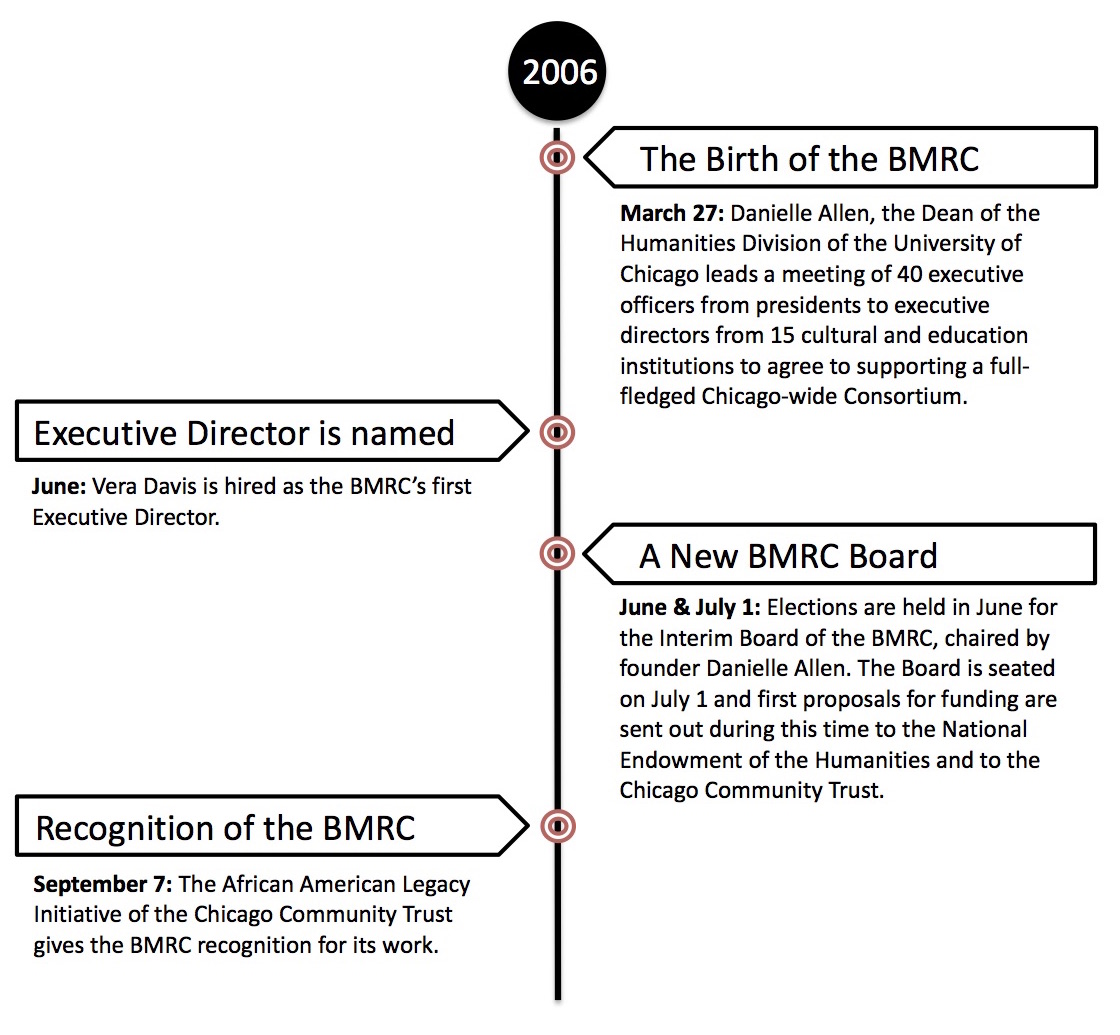